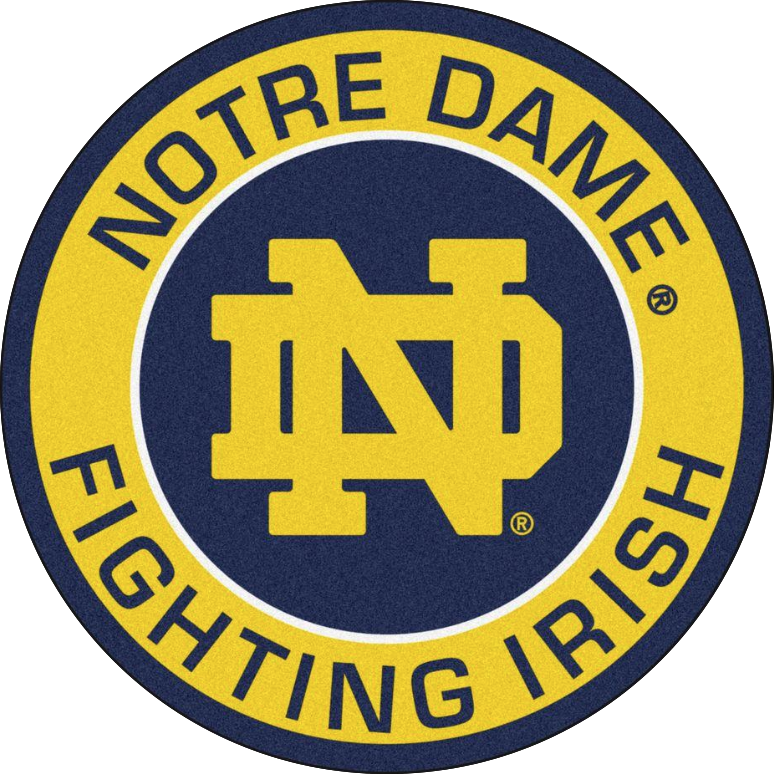 Dysfunctional Individuation Predicts Adjustment Problems and Psychiatric Symptoms in Emerging Adulthood
Daniel Lapsley1, Kenneth McClure1, Katheryn Kelley2 and Ethan Lacey3
University of Notre Dame1 , Taylor University2,  and Wheaton College3
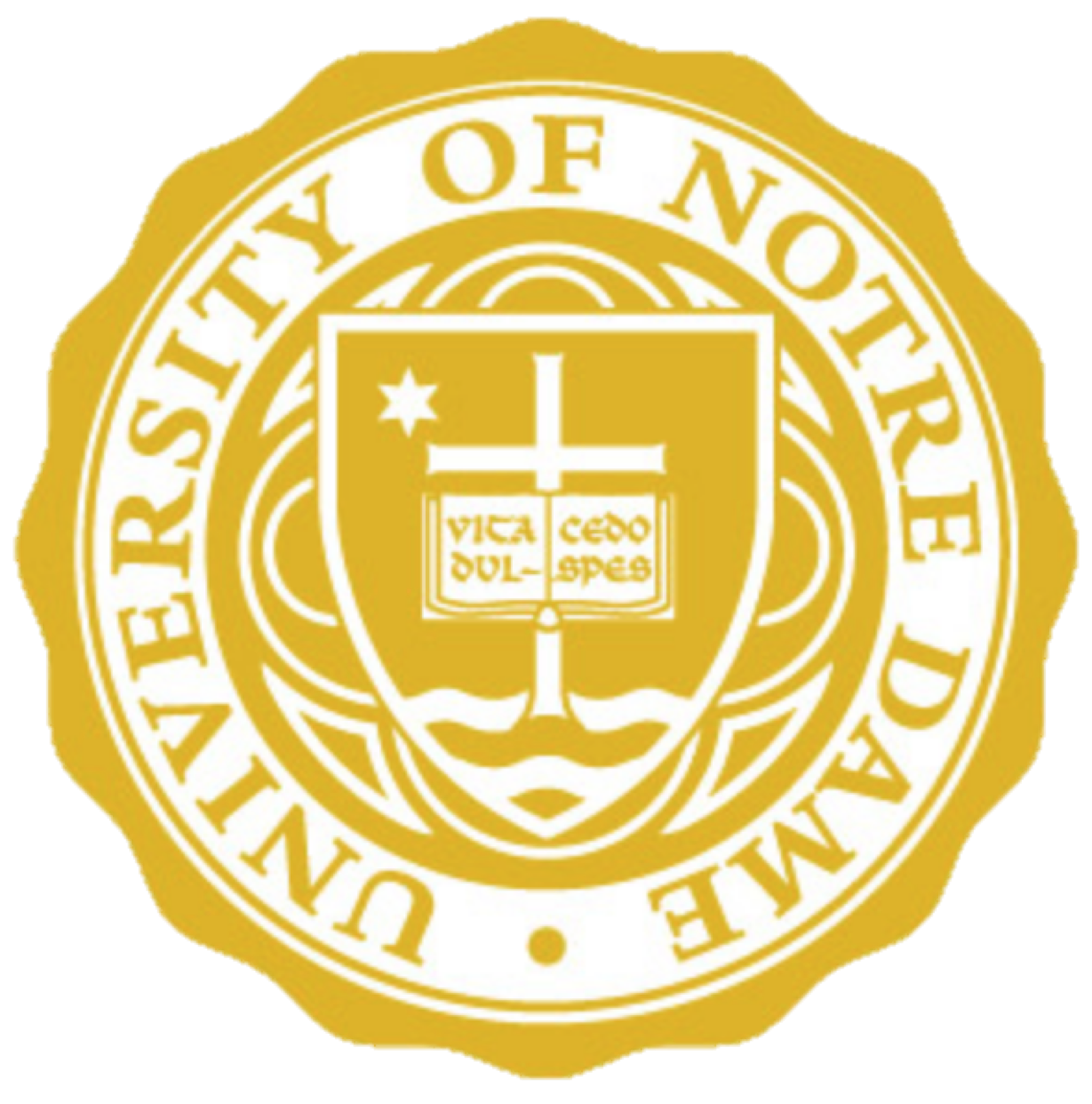 ABSTRACT
METHOD
Individuation is a crucial developmental challenge that requires emerging adults to develop an autonomous self in the context of ongoing relational commitments. Clinical developmental theory suggests that dysfunctional individuation is indicated by poor self-other differentiation and various relationship disturbances. This project examined the concurrent and incremental validity of the Dysfunctional Individuation Scale.(DIS). A random sample of 360 emerging adults also completed the Differentiation of Self Inventory, the Brief Symptom Inventory, Family Intrusiveness, and 4 indicators of college adjustment problems. Results showed that dysfunctional individuation significantly predicted adjustment problems and psychiatric symptom over and above family intrusiveness and differentiation of self variables.
Participants: 360 emerging adults (206 females, Mage = 19.35 were randomly selected from a private midwestern university.
Measures
Dysfunctional individuation was measured using the Dysfunctional Individuation Scale (DIS, (α = .83). This one factor 10-item scale includes items that tap poor self-other differentiation, a tendency towards coercion in relationships and difficulty in aloneness tolerance and object constancy. 
Psychiatric symptoms were measured with the Somatization (α = 87), Interpersonal Sensitivity (α = .87) and Depression (α = .88) subscales of the Brief Symptom Index. 
College adjustment was measured by the Family Problems (α = .84), Interpersonal Problems (α = .85), Academic Problems (α = .85), and Anxiety (α = .88) subscales from the College Adjustment Scale (Anton & Reed, 1991). 
Differentiation of Self was measured by the Differentiation of Self Scale (Skowron & Friedlander, 19which includes Emotional Reactivity (α = .85), Emotional Cutoff (α = .80), I-position (α = .70) and Fusion with Others (α = .70). 
Family Intrusiveness was measured by the 13-item Family Intrusiveness Scale (Gavazzi et al., 1998, α = .89)
PURPOSE
Disturbances in individuation are presumed to result in broadband personality and relational disturbances, including difficulties in self-other differentiation, aloneness tolerance, coercion, and concerns about object constancy (Pine, 1979). Stey, Hill and Lapsley (2013) developed a promising 10-item Dysfunctional Individuation Scale (DIS) that captures the symptom pattern identified by clinical developmental theory. This project reports on a further attempt to establish the concurrent and incremental validity of the DIS.
RESULTS
SUMMARY
Univariate and multivariate tests of means revealed 5 significant gender differences: Males (vs. females) showed more academic problems and dysfunctional individuation. Females (vs. males) reported more interpersonal sensitivity, emotional reaction and fusion with others.
The DIS was significantly correlated with both adjustment problems (Mr = .51) and with psychiatric symptoms (Mr = .53).
Hierarchical regression analyses entering age-gender, family intrusiveness, differentiation of self and dysfunctional individuation is successive blocks showed dysfunctional individuation significantly predicted all four adjustment problems and all three psychiatric problems over and above family intrusiveness and differentiation of self.
CONCLUSIONS
Contact: danlapsley@nd.edu
This poster and the DIS are available at: www.maplab.nd.edu
These findings provide additional evidence concerning the construct validity of dysfunctional individuation and highlights the importance of individuation for successful adaptation in emerging adulthood
[Speaker Notes: Old info
I put the different options for logos so we can pick and choose based off what you like]